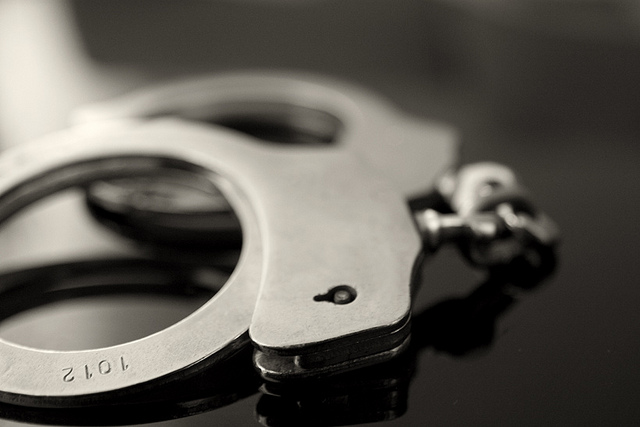 PRZESTĘPCZOŚĆ
W NASZEJ GMINIE
Kilka słów od nas…
Stworzyłyśmy projekt dotyczący przestępczości w naszym mieście. Naszym celem jest pokazanie tego, jakie zadania posiada władza na terenie naszego miasta oraz czy sprawuje się poprawnie. Przedstawimy państwu materiał, stworzony na postawie własnej wiedzy i umiejętności.
OBOWIĄZKI I ZADANIA
 POLICJI
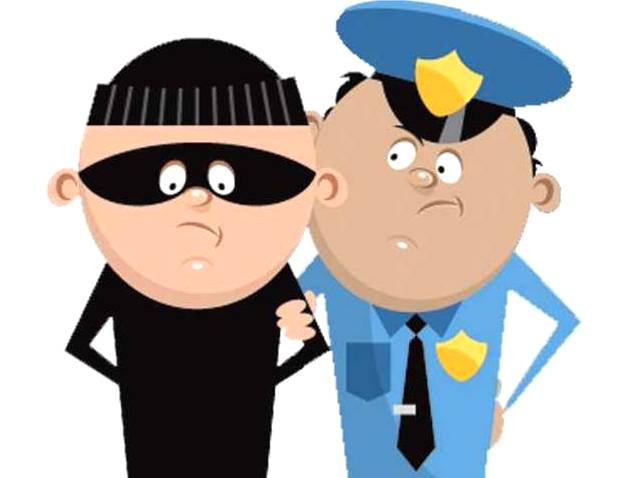 Ochrona życia i zdrowia obywateli, przed bezprawnymi zamachami 
na te dobra.  

  Ochrona bezpieczeństwa i porządku publicznego, w tym również zapewnienie spokoju w miejscach publicznych, w środkach komunikacji publicznej, w ruchu drogowym, a także na wodach przeznaczonych 
do powszechnego korzystania. 

  Inicjowanie i organizowanie działań, mających na celu zapobieganie popełnieniu przestępstw. 

  Wykrywanie przestępstw oraz wykroczeń, a także ściganie sprawców popełnionych czynów. 

  Kontrola przestrzegania przepisów porządkowych i administracyjnych.

  Ponadto Policja realizuje polecenia sądu, prokuratury, organów administracji rządowej i samorządu terytorialnego.
WYWIAD Z PRZEDSTWICIELEM 
ŻAGANSKIEJ POLICJI
Dlaczego zdecydował się Pan być policjantem?Wykroczyłem troszeczkę poza tradycję rodzinną, bo nikt z mojej rodziny nie jest mundurowym. Chciałem zdobyć nowe doświadczenia. Na pewno nie jest to praca nudna. Daje dużą satysfakcję.

Czy często zgłaszają się do Pana mieszkańcy? Jeśli tak, to najczęściej z jakimi problemami?Sprawy są przeróżne, od najprostszych typu "ujadania" psa aż do włamań, gróźb czy przemocy w rodzinie.

Co właściwie należy do waszych zadań?
 Przede wszystkim zapewnienie bezpieczeństwa, czyli takie zadania, jakie ma każdy policjant. Poza tym rozpoznanie i prewencja, czyli zapobieganie przestępczości na dzielnicy, oraz wszelka możliwa pomoc. Żeby móc te zadania realizować efektywnie potrzebne jest wzajemne zaufanie i współpraca.

Jakie są najczęściej popełniane przestępstwa przez mieszkańców ?
Przestępstw jest naprawdę wiele zaczynając od włamań, pobicia aż po kradzież, przemoc domową a także zabójstwa.
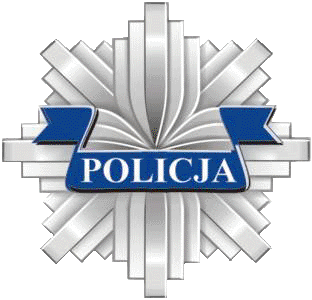 OBOWIĄZKI I ZADANIA
STRAŻY MIEJSKIEJ
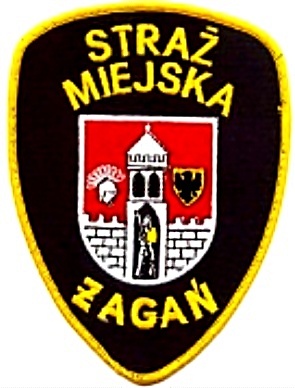 Ochrona spokoju i porządku w miejscach publicznych.

  Pomoc w usuwaniu awarii technicznych, skutków klęsk żywiołowych oraz innych miejscowych zagrożeń.

  Zabezpieczenie miejsca przestępstwa (katastrofy lub innego podobnego zdarzenia, bądź miejsc zagrożonych takim zdarzeniem), 
przed dostępem osób postronnych lub zniszczeniem śladów 
i dowodów.

  Ochrona obiektów komunalnych i urządzeń użyteczności publicznej.

  Współdziałanie z organizatorami i innymi służbami, w ochronie porządku podczas zgromadzeń oraz imprez publicznych.

  Doprowadzanie lub przekazywanie Policji osób nietrzeźwych, 
do Policyjnej Izby.

  Wypisywanie mandatów za poszczególne przestępstwa lub wykroczenia.

  Udzielanie pouczeń.
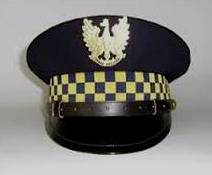 WYWIAD Z PRZEDSTWICIELEM 
ŻAGANSKIEJ STRAŻY MIEJSKIEJ
Jak wygląda pana dzień w pracy?
Pracuje jako strażnik miejski i codziennie pełnie funkcje patrolową. Pierwsze pół godziny przeznaczone jest przygotowanie do służby, następnie jest odprawa po, której udajemy się w rejon wyznaczony do służby.
Za jakie wykroczenia najczęściej karani są nieletni w naszym mieście?
Nieletnim w prawie karnym jest osoba, która w chwili popełnienia czynu nie ma ukończonego 17 lat , a na taka osobę za popełnienie wykroczenia nie można nałożyć mandatu karnego.
Czy monitoring w naszym mieście spełnia swoje zadanie, czy uważa pan, że jest dobrą formą nadzorowania bezpieczeństwa?
Uważam, że monitoring w naszym mieście spełnia swoje zadanie dla poprawy szeroko pojętego bezpieczeństwa,  gdyż oddziałuje prewencyjnie i wielokrotnie dzięki niemu udało się ująć osoby popełniające czyny karalne.
Czy monitoring jest pomocny w odnalezieniu osoby, która popełniła dane przestępstwo?
Dzięki monitoringowi wielokrotnie podejmowane były interwencje w stosunku do osób popełniających  wykroczenia. Z ciekawszych i poważniejszych zdarzeń, które zostały zarejestrowane można wymienić
  patrol straży ujął sprawcę kradzieży ciągnika o wartości ok. 150tys. Zł
  w dwóch sklepach ujawniono sprzedaż alkoholu nieletnim
  dzięki monitoringowi ustalono sprawcę, który wbił młodemu chłopakowi śrubokręt w głowę 
Czy uważa pan, że swoje obowiązki wykonuje dobrze i czy jest pan zadowolony ze swojej pracy?
Uważam, że swoją pracę wykonuje dobrze, ale zadowolony z niej nie jestem i nie chcę rozwijać tego tematu.
OBOWIĄZKI I ZADNIA PROKURATURY
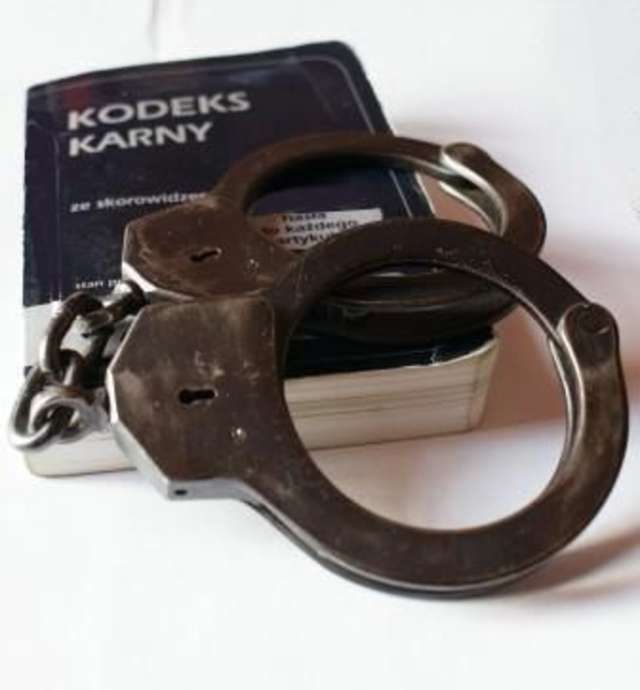 Gromadzenie dowodów zbieranych przez organ ścigania oraz zwykłych obywateli.

  Przygotowywanie aktów oskarżenia.

  Kierowanie aktów oskarżenia do sądów.

  Reprezentowanie państwa w sprawach sądowych.

  Prokuratura może zarówno reagować na doniesienia organów ścigania, jak i na sygnały od obywateli, a także sama zlecać organom ścigania i nadzorować prowadzenie śledztw.

  Prokuratura nie posiada własnych organów ścigania, 
lecz ma obowiązek korzystania z usług powołanych do tego służb 
(Policji, Urzędów Skarbowych i Celnych, Policji Karno-Skarbowej, 
służb Specjalnych.)
CZY W NASZEJ GMINIE 
CZUJEMY SIĘ BEZPIECZNIE?
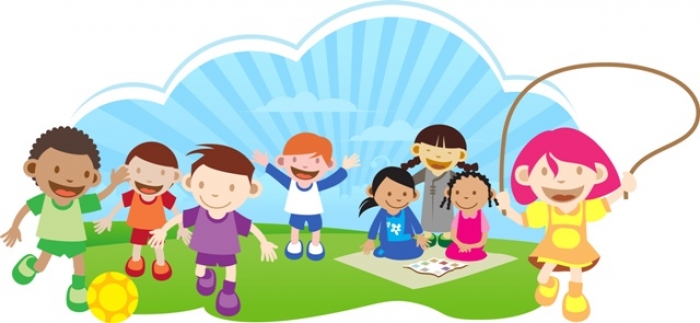 DIAGRAM
W ankiecie na temat bezpieczeństwa w naszym mieście i okolicach wzięło udział 58 uczniów z ZSTiL w Żaganiu
Według uczniów ZSTiL najczęstsze przestępstwa popełniane w naszym mieście i okolicach to:
Palenie papierosów i picie w miejscach publicznych
 Kradzieże
  Pobicia
  Handel narkotykami
  Groźby karalne
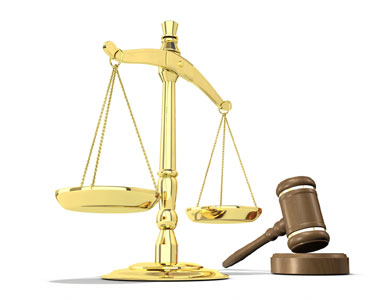 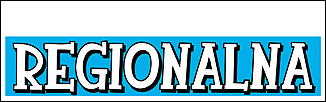 ANALIZA LOKALNEJ PRASY
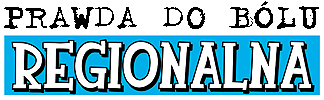 Gwałt w centrum miasta
Opublikowano 19 kwietnia 2013
Zgwałcił kobietę, którą poznał na dyskotece. Policja wciąż go szuka
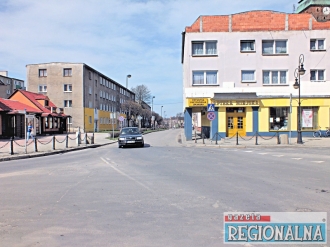 Pobicie w kawiarni
Opublikowano 05 kwietnia 2013
Mieszkaniec Żagania pił kawę z żoną w barze.
 Nagle zaatakowało go dwóch mężczyzn i spuściło 
mu łomot.
http://zary-zagan.regionalna.pl/
Bo kolega mu podarował
Opublikowano 12 kwietnia 2013
Zarzut przemytu 23 g haszyszu i 4 g amfetaminy usłyszał Marcin P. z Lubska (32 l.). Tłumaczył (4.04) policjantom, że trefny towar przywiózł do Polski z Niemiec, gdzie obdarował go nim jego kolega. Miał się tym sposobem odwdzięczyć za przysługę. Uczynny mężczyzna  był karany za kradzież,  teraz może trafić do więzienia nawet na 5 lat.
Złodziej na działkach
Opublikowano 05 kwietnia 2013
Tuż przed świętami wielkanocnymi, 40-letni mieszkaniec Żagania włamał się do altanki ogrodowej przy ul. Starowiejskiej.
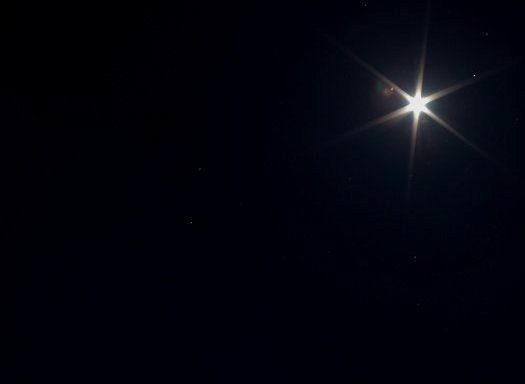 DZIĘKUJEMY 
ZA UWAGĘ !
Projekt wykonały:

  Aleksandra Dzikowska
  Karolina Czarnogrodzka
  Ewelina Sadłowska
  Agnieszka Kamienik 
  Anna Kuźma
  Katarzyna Turczyk

Klasa 1LO